Корреляция между уровнем магического мышления и тревожности у подростков
Выполнила: Некрасова Алина Вадимовна, 11П
Научный консультант: Матвеева Евгения Михайловна
Цель: выявить, существует ли положительная линейная корреляция между магическим мышлением и уровнем тревожности у подростков

Ключевой вопрос: каким образом повышенная тревожность коррелирует с магическим мышлением?

Гипотеза: подростки с более высоким уровнем тревожности также будут обладать более выраженным магическим мышлением

Методы: методика измерения уровня тревожности Ч. Д. Спилбергера в адаптации Ю. Л. Ханина, методика MIS М. Экблада и Л. Дж. Чапмана, сравнительный анализ полученных данных
Задачи
Проанализировать литературу по теме магического мышления и тревожности у людей в подростковом возрасте
Провести диагностику лицеистов с помощью методики измерения уровня тревожности Ч. Д. Спилбергера в адаптации Ю. Л. Ханина
Провести диагностику той же группы лицеистов и определить их уровень магического мышления, используя методику MIS М. Экблада и Л. Дж. Чапмана
Проанализировать полученные результаты, выявить корреляцию или же ее отсутствие
Тревожность
Эмоциональное состояние, близкое к тому, в котором мы находимся, переживая страх из-за определенной опасности

Тревожность
Ситуативная
(состояние)
Перманентная
(свойство, черта характера)
Магическое мышление
Совокупность эмоционально окрашенных, сформированных в процессе социокультурного развития коллективных представлений (суеверия, приметы, ритуалы) о явлениях, происходящих при содействии магических сил
Принцип работы:
Магическое мышление как копинг-стратегия в связке с тревожностью
Копинг-стратегии - когнитивные и поведенческие способы адаптации к стрессовым ситуациям и борьбы с тревожностью
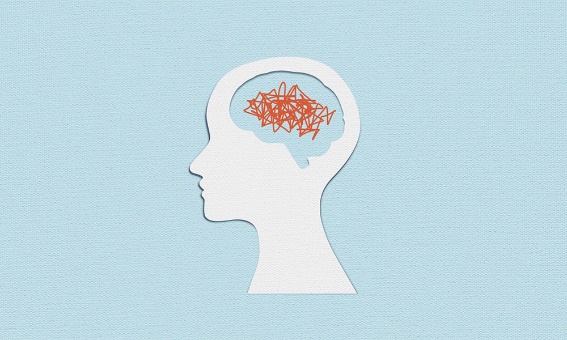 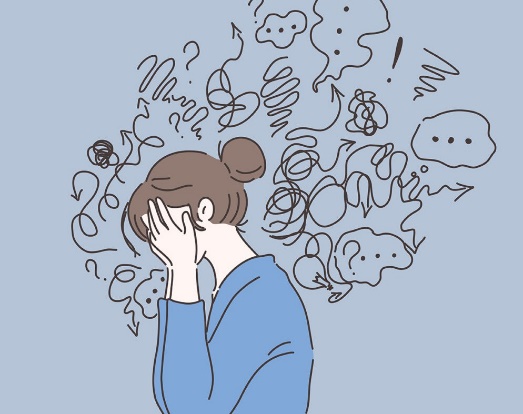 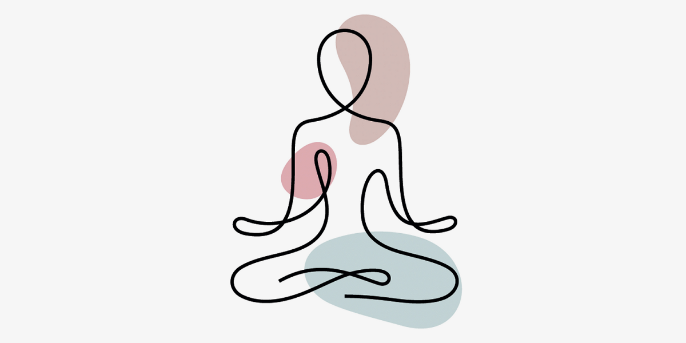 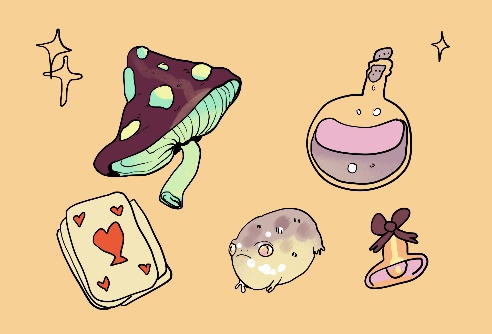 Магические ритуалы
Борьба с тревожностью
Адаптация к стрессовой ситуации
Магическое мышление
Эмпирическое исследование связи между уровнем тревожности и магического мышления
Описание результатов
Выборка
Корреляционный анализ
Проведение опросов
Описание результатов, формулирование итогов работы
Обучающиеся 10-ых и 11-ых классов Лицея НИУ ВШЭ, 78 человек
Тестирование на платформе Google Forms
Обработка данных с помощью корреляционного анализа Пирсона
Обработка результатов
Коэффициент корреляции составил 0,1, что означает отсутствие корреляции между исследуемыми величинами
Выводы
Уровень тревожности и уровень магического мышления у подростков не коррелируют между собой, как предполагалось ранее в работе – гипотеза не подтвердилась

Полученные результаты не соответствуют другим научным работам
Возраст
Развитость критического мышления
Не рассматривались другие факторы
Нерепрезентативная выборка
Список литературы
1. Байрамова Э. Э., Ениколопов С. Н. Адаптация методики определения уровня магического мышления М. Экблада и Л. Дж. Чапмана на русскоязычной выборке // Психиатрия. — 2016.  — С. 40-46.
2. Байрамова, Э. Э. Магическое мышление и вера в магию в структуре психологических защит и копинг-стратегий // Психология. Психофизиология. — 2021. — Т. 14, № 4. — С. 5-13.
3. Жмуров В. А. Большая энциклопедия по психиатрии / В. А. Жмуров. 2-е изд. М.: Джангар, 2012. 
4. Зайцев Ю. А. Методика измерения подростковой тревожности // Известия РГПУ им. А. И. Герцена. — 2008. — №49.
5. Ильин Е. П. Психофизиология состояний человека. — СПБ: Питер, 2005. 412 с.
6. Леви-Брюль Л. Первобытное мышление. — М.: Атеист, 1930.
7. Левитов Н. Д. Психическое состояние беспокойства, тревоги // Вопросы психологии. — 1969. — № 1. — С. 131-137.
8. Саенко, Ю. В. Суеверия современных студентов // Вопросы психологии.  — 2004. — № 4. — С. 122-130. 
9. Стоянова И. Я. Пралогические образования в норме и патологии: дисс. … доктора психологических наук: 19.00.04. — Томск. 2007. 303 с.
Список литературы
10. Фрейд 3. Психология повседневной жизни. М., 1925.
11. Фрэзер Дж. Дж. Золотая ветвь. Исследование магии и религии. — М.: Политиздат, 1980.
12. Щербатых Ю. В., Ивлева Е.И. Психофизиологические и клинические аспекты страха, тревоги и фобий. — Истоки, 1998.
13. Щербатых Ю. В. Методики диагностики тревоги и тревожности – сравнительная оценка // Вестник по педагогике и психологии Южной Сибири. — 2021.
14. Юнг К.-Г. Перемещение либидо как возможный источник первобытного человеческого творчества / К.-Г. Юнг // Между Эдипом и Озирисом: Становление психоаналитической концепции мифа: сб. ст. М., 1998. С. 247-276. 
15. Eckblad M., Chapman L.J. Magical ideation as an indicator of schizotypy // J. Consult. Clin. Psychol. — 1983. P. 197-205.
16. Lasarus R., Folkman S. Stress, appraisal and coping. New York: Springer. Pub. Co., 1984
17. Spielberger C. D. Anxiety: Current trends in theory and research. N. Y., 1972. Vol. 1.